PowerBI: Start to Finish
Eugene Meidinger
@sqlgene
www.sqlgene.com/powerbi/
emeidinger@all-lines-tech.com
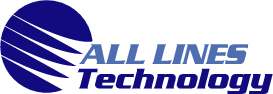 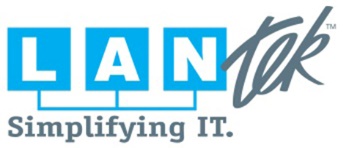 About me
Certified in querying and administering SQL Server
Spoken at Pittsburgh SQL User Group and various SQL Saturdays
Worked for All-Lines / Lantek for 4 years
Went from SQL newb to SQL pro
Business Intelligence Developer
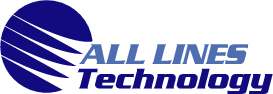 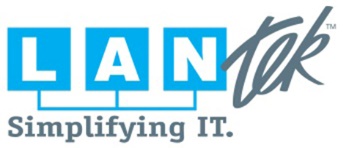 All Lines/LANtek is a local woman owned solutions provider that delivers cost effective, industry standard IT solutions to our customers.

 We strive to be a Professional Business Partner and Trusted Advisor with each of our clients. We help companies streamline and improve the way they buy, implement, and manage their technology infrastructures that support their mission critical business applications.
Our Services
All Lines/LANtek is the only IT Services company in the region able to deliver the full range of services we can. From hardware to hosting we can keep your business efficient and in top production.
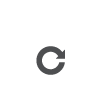 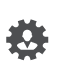 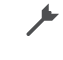 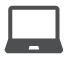 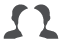 Managed Services
IT Consulting
IT Staffing
Microsoft Solutions
Enterprise Infrastructure
Our programs will reduce IT costs, improve
performance of the network, and assure a consistent level of service.
We provide assessment, design, implementation, management, 
monitoring, and computer support services for all business computing needs.
We provide IT staffing 
services for a variety of industries in the local market including manufacturing, 
finance, healthcare, among others.
We provide proofs of concepts and assessments in all of these areas.  We can also provide demos on site at our data center in Warrendale.
SharePoint and Office 365 give you and the people you work with a better way to get 
things done together.
What are we going to cover?
Power BI Start to Finish
All the components of Power BI
More POWAH
When you hear power, think Power user
When you hear power, think empowering Self-Service BI
What was Power BI?
Excel Addins
PowerQuery (Think SSIS)
PowerPivot (Think SSAS)
PowerView (Think SSRS)
PowerMap
What is Power BI? (Now)
Power BI Desktop
Power BI Service
Power BI Mobile
Where does PowerBI fit?
Not an SSRS replacement. Strong complement
Self-service BI
Simple organizational BI
Cloud BI
Mobile BI (internal competitor to Datazen)
Why Power BI?
Modern Standards
Accessible to end users
RAPID iteration cycle
Weekly sprints
Monthly client releases
Uservoice
Cheap ($10/mo per user)
Powerful Data Exploration
Power Query
Now just called “Get Data”
ETL Language
The “M” Engine
Demo
PowerPivot
Aggregation engine / Data Modeling
Simple Star/Snowflake Schema
Quick to get started
In memory, high capacity, very fast
Demo
Power View
Silverlight based visualization engine
Being slowly deprecated
Convertible to PowerBI
Power BI visualizations inspired by Power View
Power BI Visualization
HTML / JS / D3.js based engine
New visuals every week
Cross Filtering
Community visuals, Custom Visuals
Demo
Power BI Desktop
Free tool
Monthly releases
Sole purpose is publishing to the cloud
Easy to use
Power BI Service
Cloud hosting
Tied to Office 365
Free tier / Paid Tier ($10/mo per user)
“Quick Insights” Feature
Natural Language Q/A
Sample Dashboard
Power BI Mobile
IOS, Android, Windows
IOS/Windows First
Regular updates
Primarily Dashboard tiles
You can set alerts for the IOS version
Data Gateways
Scheduled refreshes
Personal gateway / Enterprise gateway
Outbound ports only
Resources
Analyzing and Visualizing Data with Power BI By EDx and Microsoft
Power Pivot and Power BI By Rob Collie and Avi Singh
Applied Power Bi By Teo Lachev
PowerBI on Youtube
PASS BI Virtual Chapter
Power BI Documentation
More Resources -> http://www.sqlgene.com/powerbi/